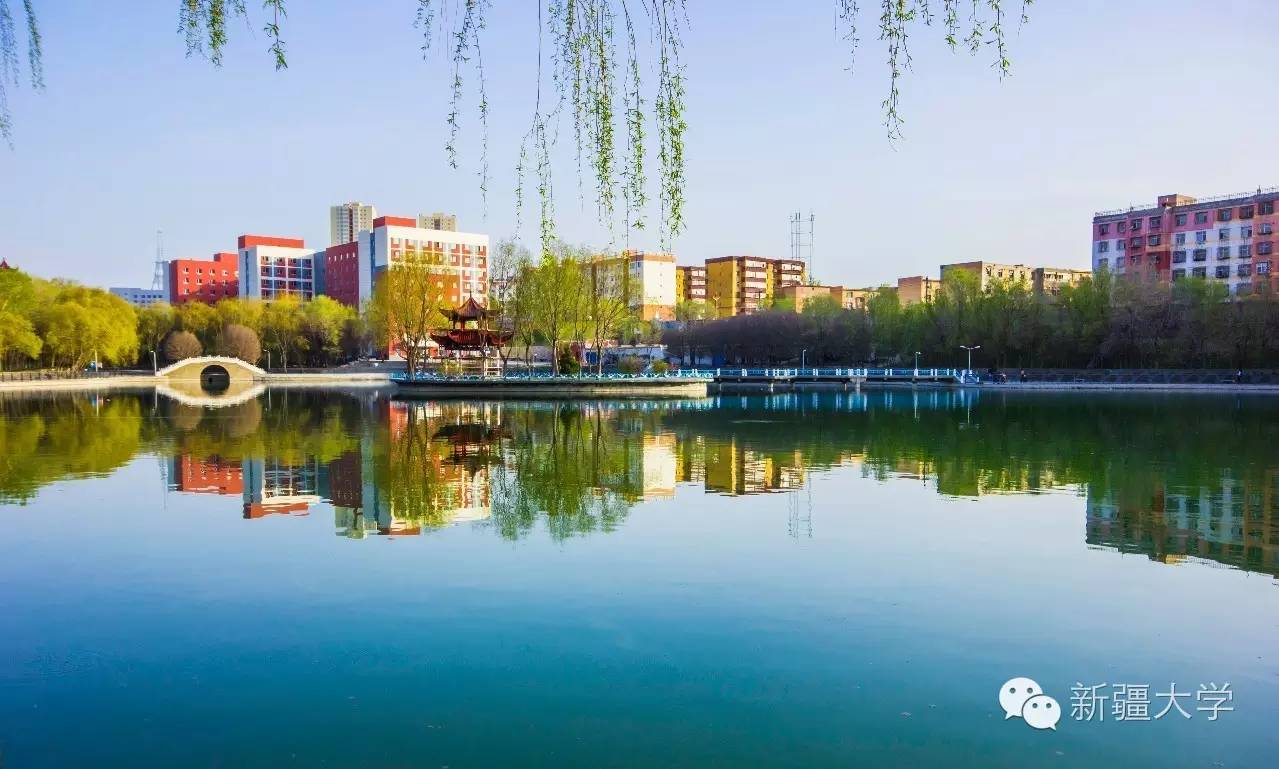 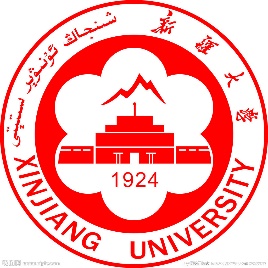 YuQ: A Chinese-Uyghur Medical-domain Neural Machine Translation Dataset Towards Knowledge-driven
Qing Yu*,  Zhe Li*, Jiabao Sheng, Jing Sun, Wushour Silamu
Xinjiang Laboratory of Multilingual Information Technology
Xinjiang University
1
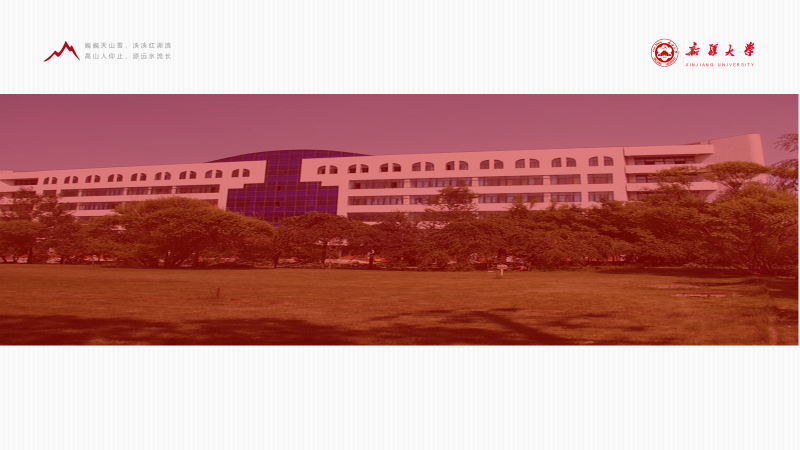 About me
Zhe Li
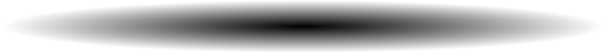 Master Supervisor:  Prof. Wushour Silamu
Homepage: https://scholar.google.com/citations?user=ye7VR5kAAAAJ&hl=zh-CN
Contact：lizheqlu@stu.xju.edu.cn
2
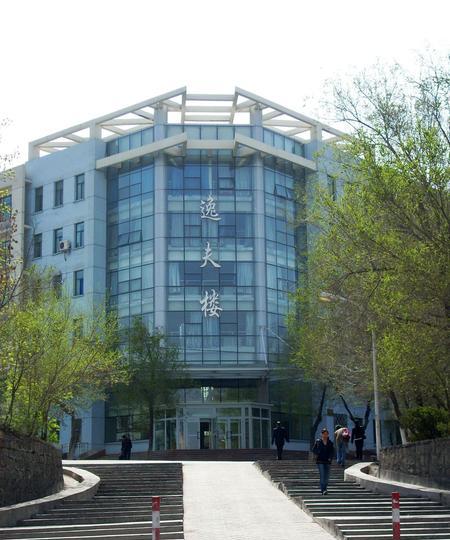 1
2
3
4
5
Introduction
Overview
Dataset Collection
Experiments
Conclusion
CONTENT
CONTENT
3
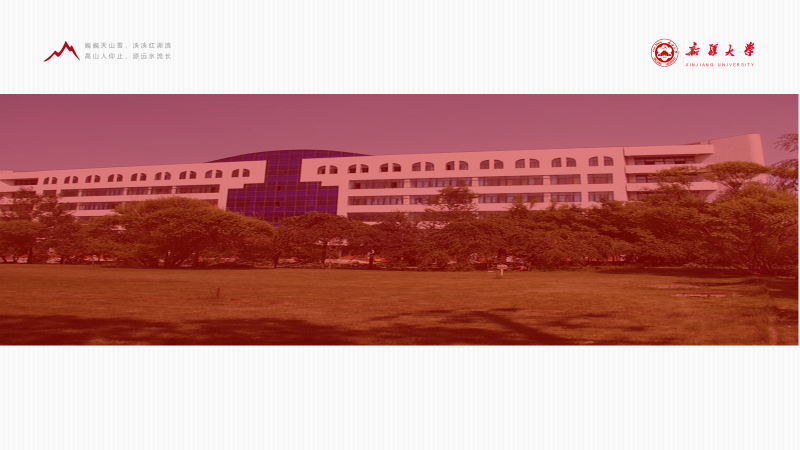 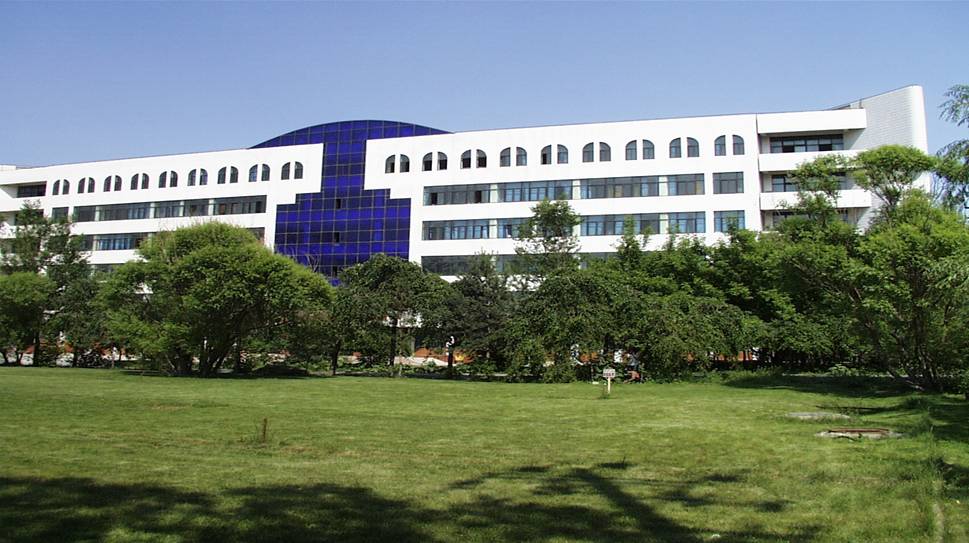 Chapter 01
Introduction
Background 
Motivation
4
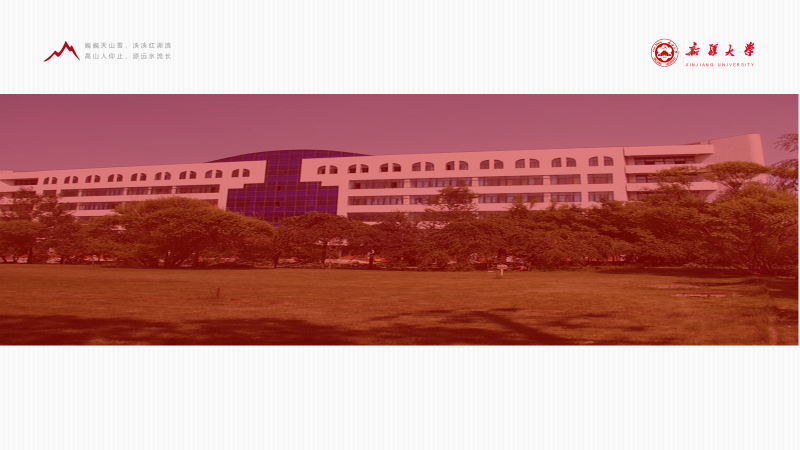 Background
Knowledge is crucial to Neural Machine Translation
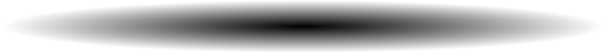 During translation, entities in a sentence play an important role, and their correct translation can heavily affect the whole translation quality of this sentence.
Knowledge Graphs can maintain semantic relations between words during the translation process yields more accurate target-language output from NMT.
Structured knowledge graphs or unstructured texts
5
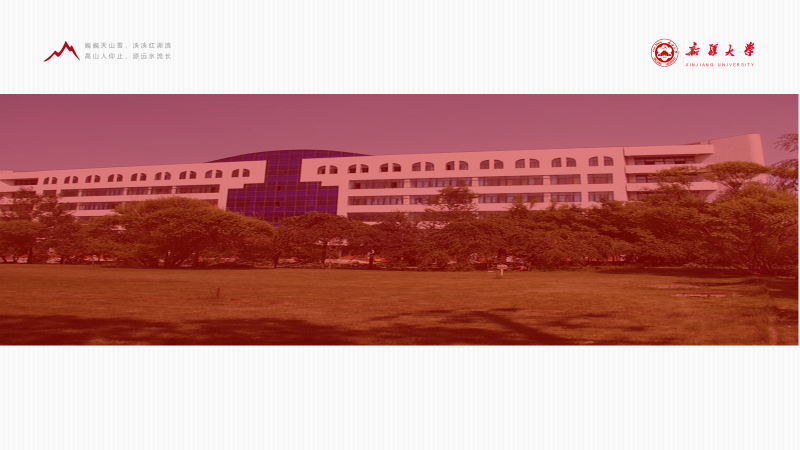 Background
Knowledge Graph in NMT
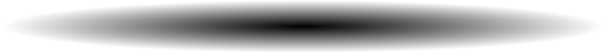 The early studies using the knowledge graph or semantic web are conducted in the statistical machine translation framework
Knowledge-based semantic embedding for NMT by extracting the important semantic vectors with KGs.
Exploits the entity linking to disambiguate the entities found in a sentence
6
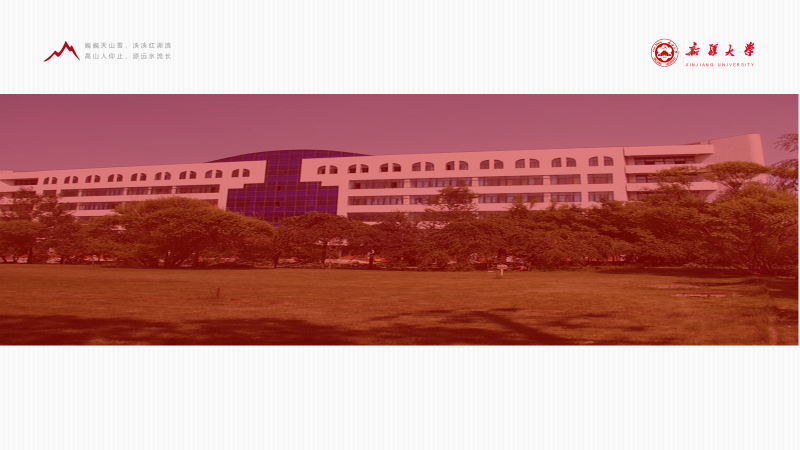 Motivation
Lack of NMT data with knowledge annotations
Existing knowledge-grounded datasets have limitations in modeling
Knowledge-guided Natural Language Processing
It is an important direction to improve the performance of NLP deep learning model to introduce the accumulated world knowledge into the deep learning model.
7
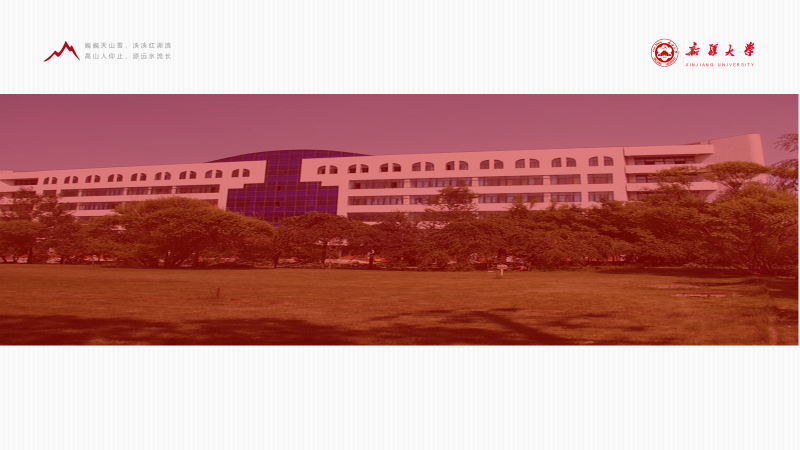 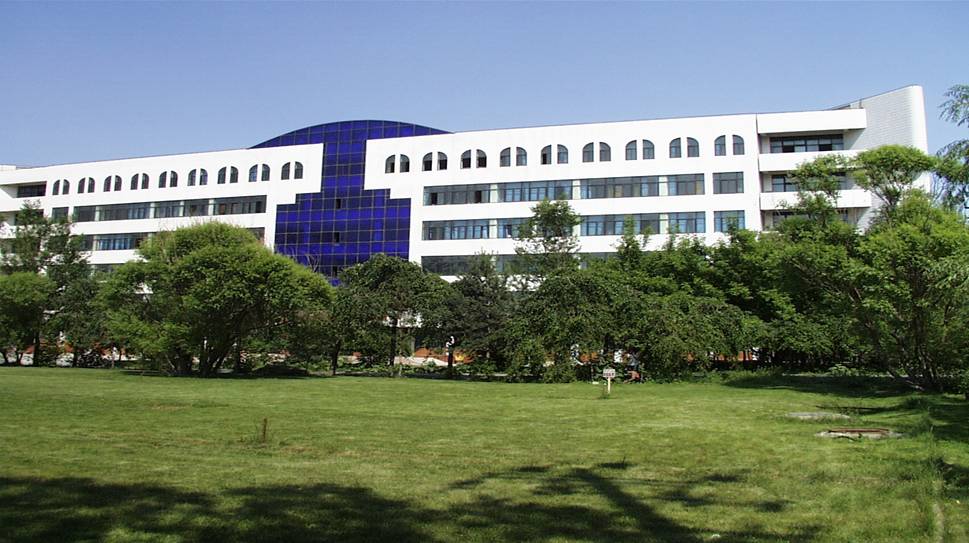 Chapter 02
Overview
Comparison
Example Data
8
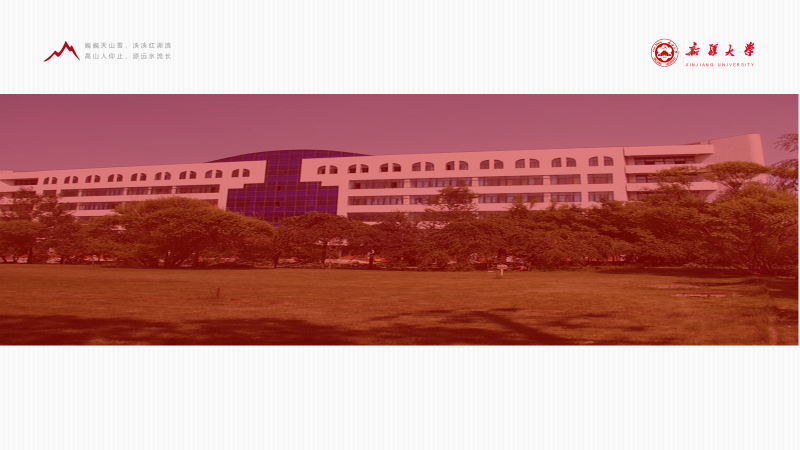 Overview
Comparison
9
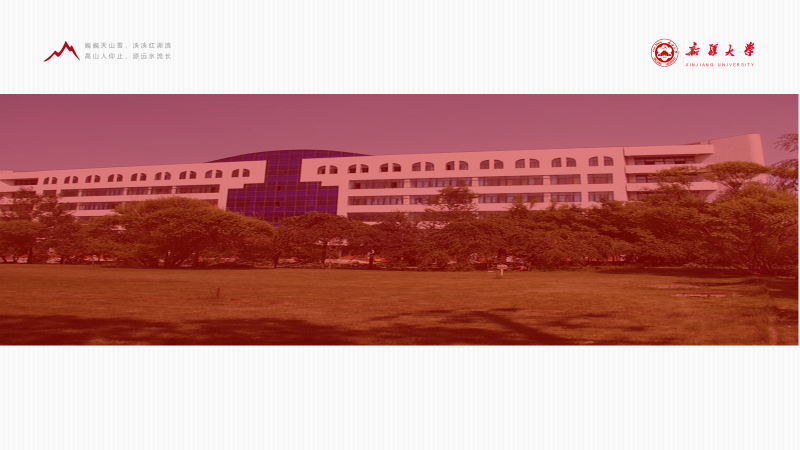 Overview
Example Data
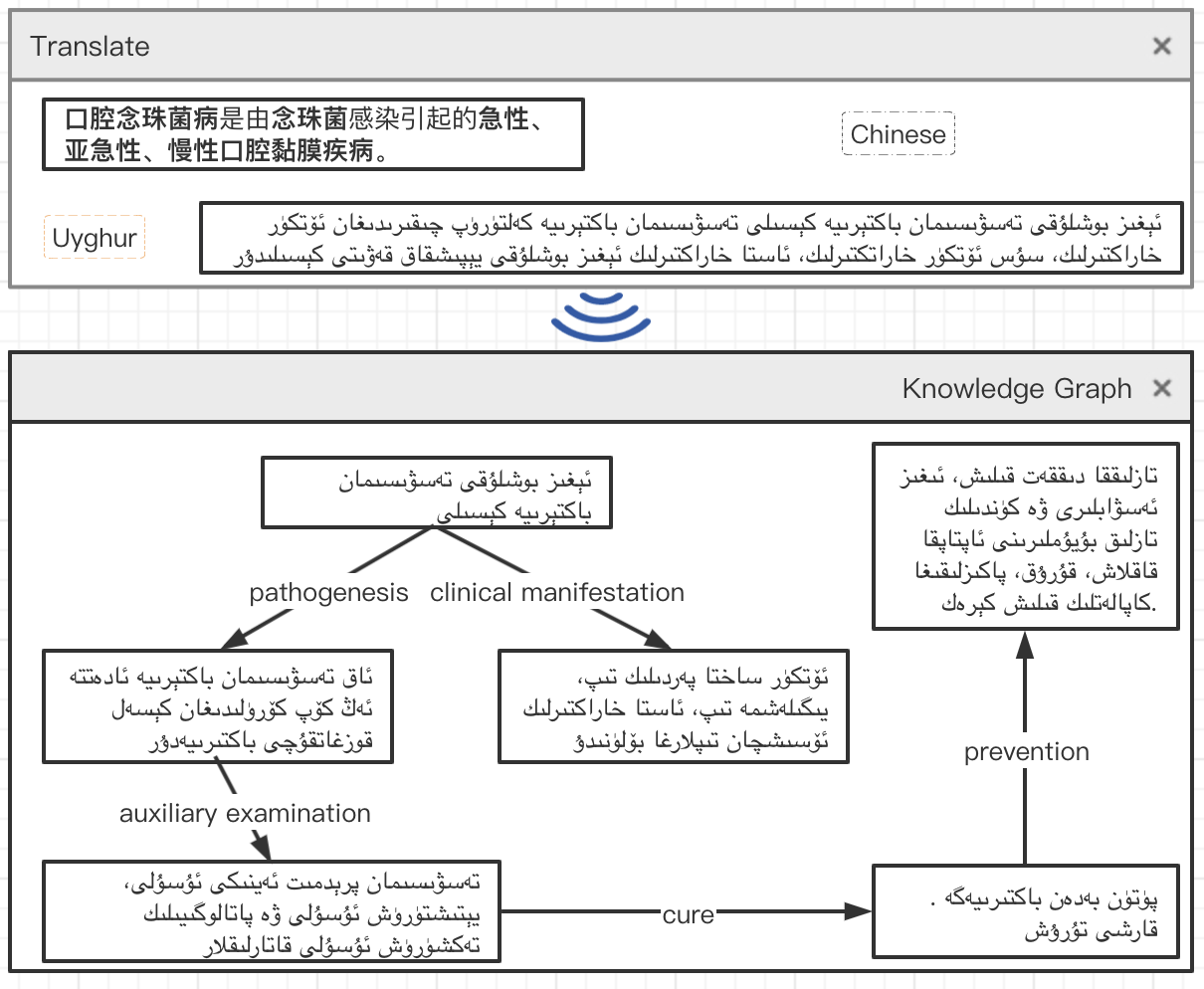 10
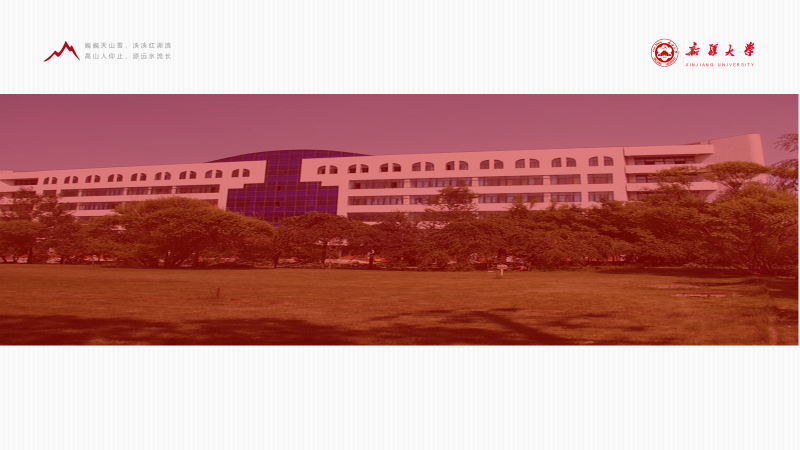 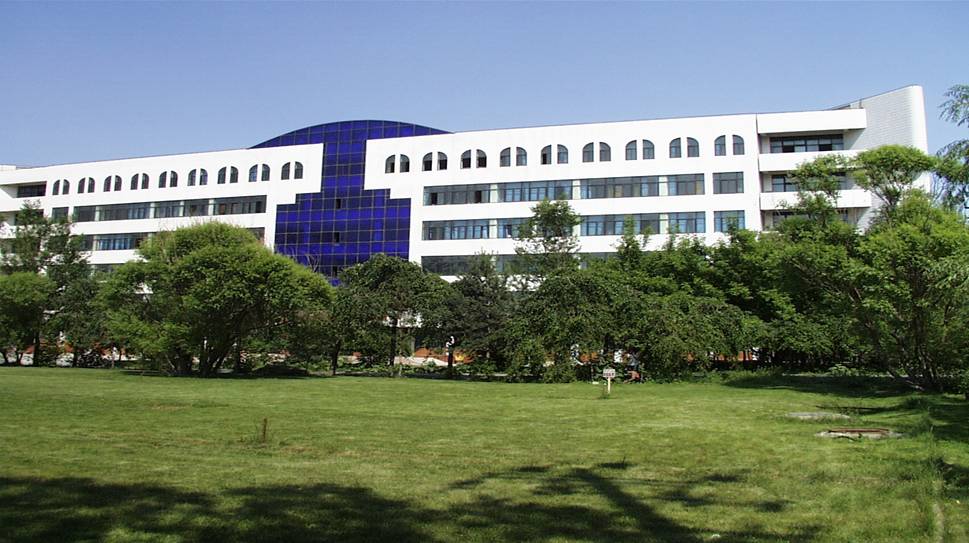 Chapter 03
Dataset Collection
Background 
NMT sentence Collection 
Statistics
11
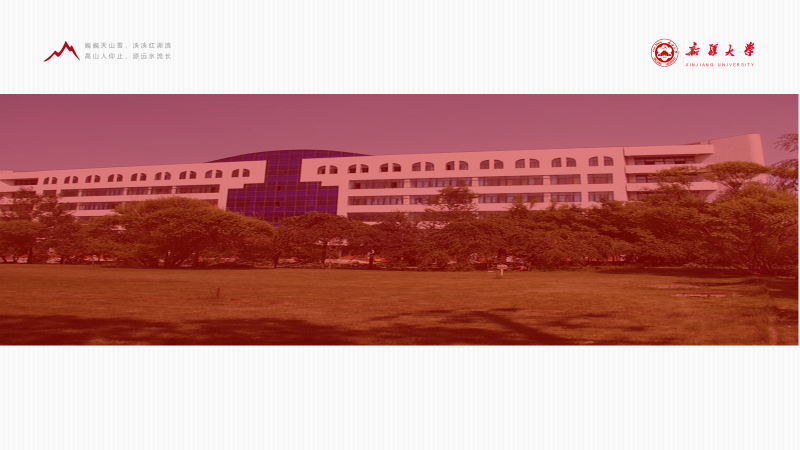 Dataset Collection
Knowledge Graph Construction
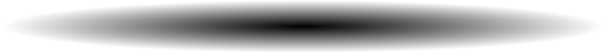 Filtering the start entities which have few knowledge triples
Filtering the start entities, we built the knowledge graph. Given the start entities as seed, we build their neighbour entities within three hops.
We merged the start entities and these build entities (nodes in the graph) and relations (edges in the graph) into a domain-specific knowledge graph for medical domains.
12
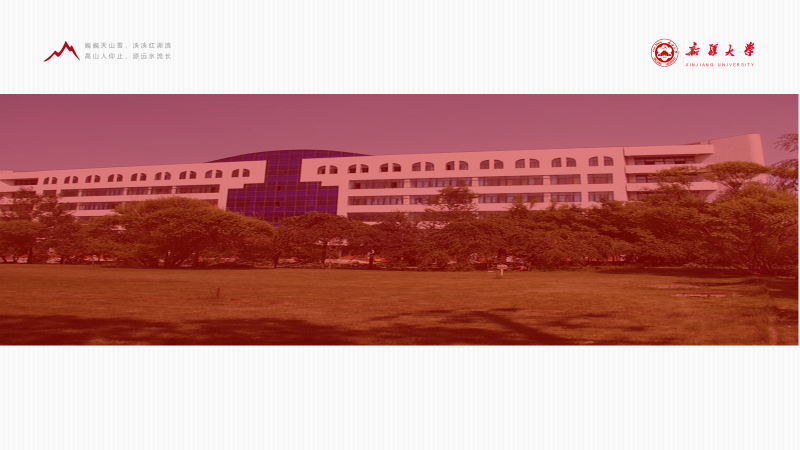 Dataset Collection
Knowledge Graph Construction
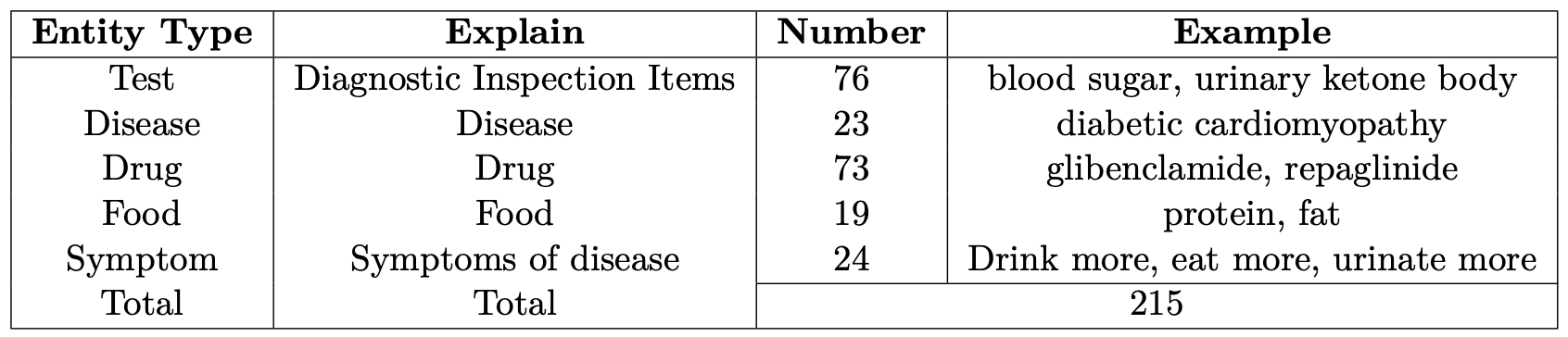 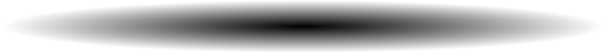 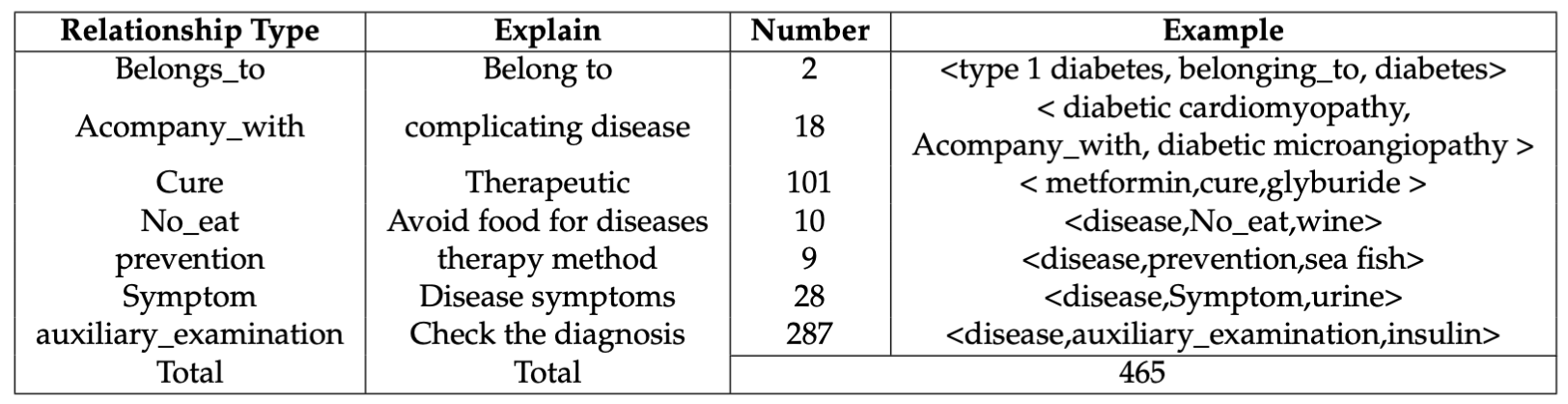 13
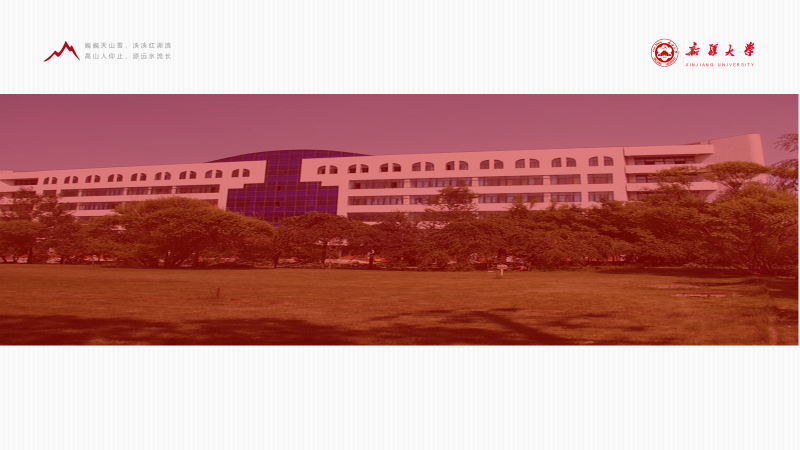 Dataset Collection
NMT sentence Collection
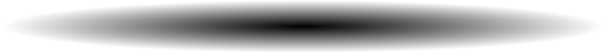 The data collected covered seven clinical disciplines: internal medicine, surgery, pediatrics, obstetrics and Gynecology, infectious diseases, dermatology, and Venereology, and five sense organs science.
The corpus data is from clinical diagnosis in the hospital, and the content is authentic and representative.
The proportion of data collected by each department is respectively Results: internal medicine 26.78\%, surgery 15.17\%, pediatrics 13.59\%, obstetrics and Gynecology 10.92\%, infectious diseases 12.09\%, dermatology and Venereology 10.13\%, facial science 11.30\%.
14
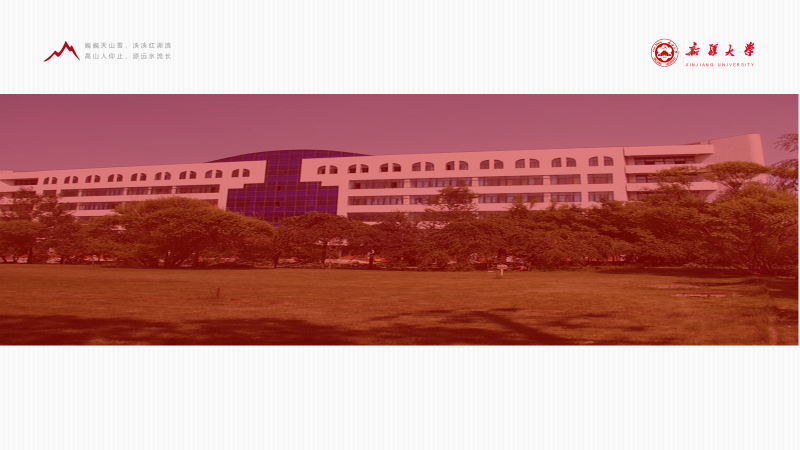 Dataset Collection
Statistics
Rank represents the word level sequence, Word is the word segmented in corpus, Freq represents the occurrence frequency of the word in the corpus, P represents the occurrence probability of the word in the corpus, Ln(r) and Ln(f) calculate the logarithm of Rank and Freq respectively.
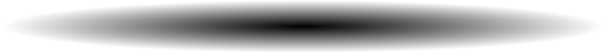 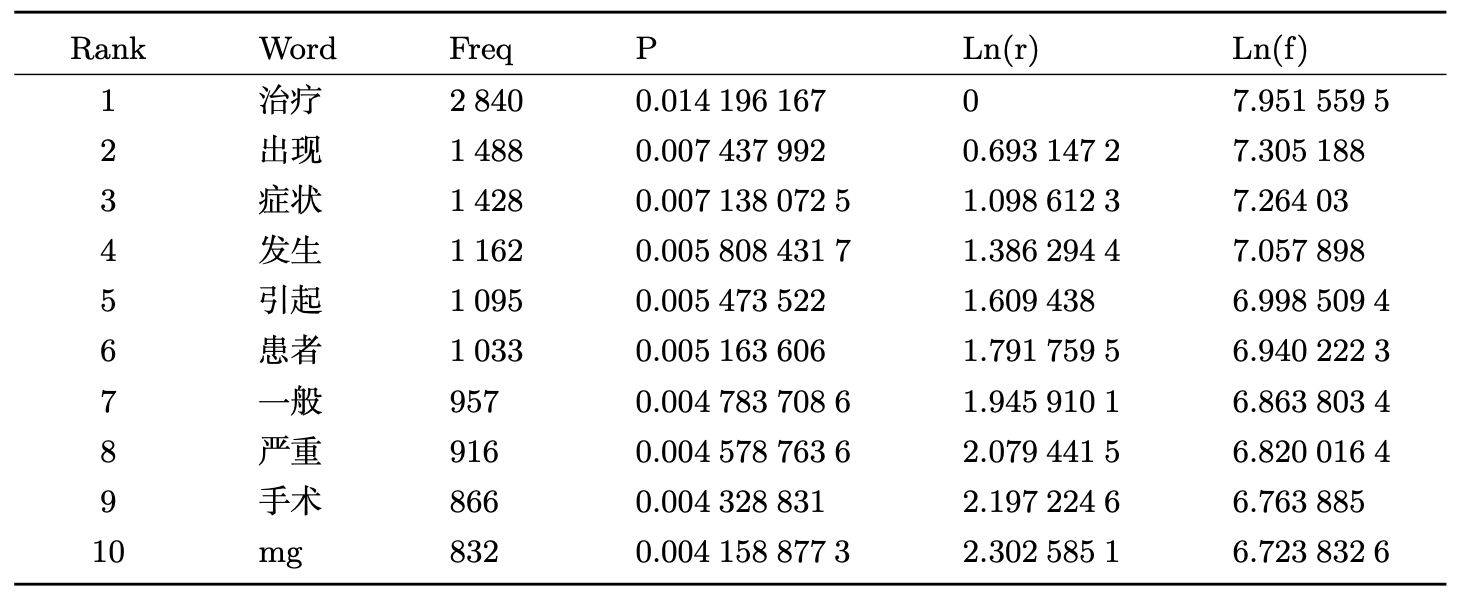 15
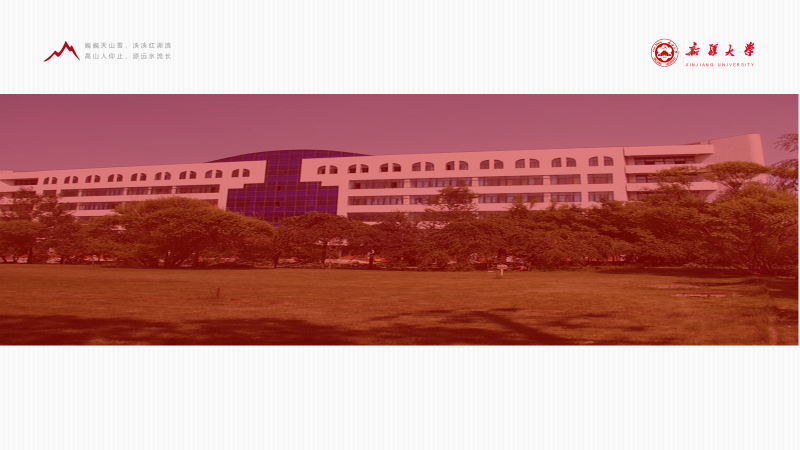 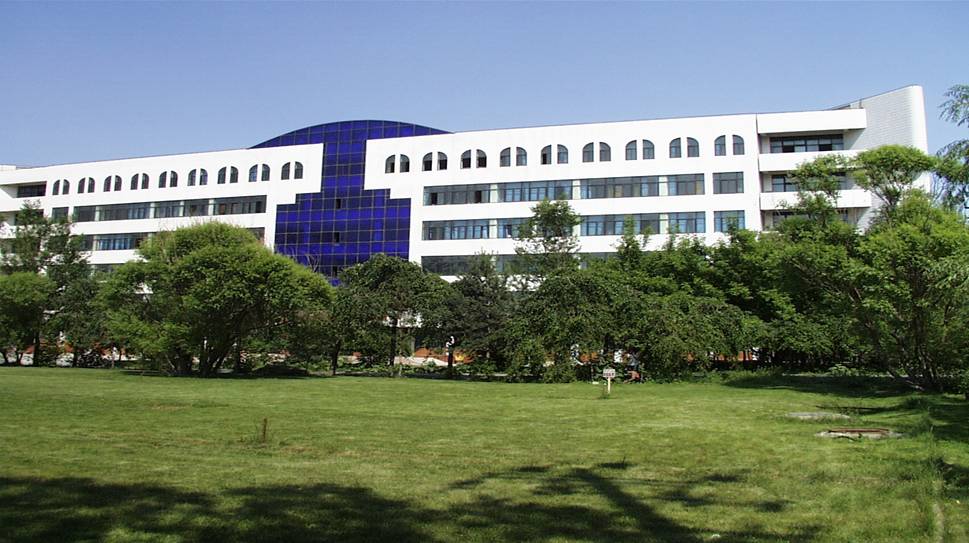 Chapter 04
Experiments
Benchmark Models
Automatic/Manual Evaluation 
Case Study
16
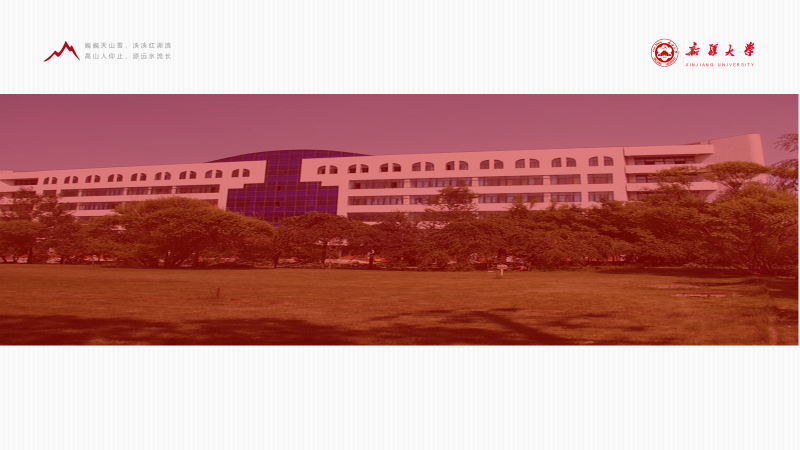 Experiments
Benchmark Models
Generation-based Models
Language Model (Bengio et al., 2003) 
Seq2Seq (Sutskever et al., 2014)
RNNSearch (Bahdanau et al., 2014)
Transformer (Vaswani et al., 2017)
Retrieval-based Model: BERT (NSP) (Devlin et al., 2019)
Knowledge-aware Models
Key-Value Memory Module (Miller et al., 2016)
17
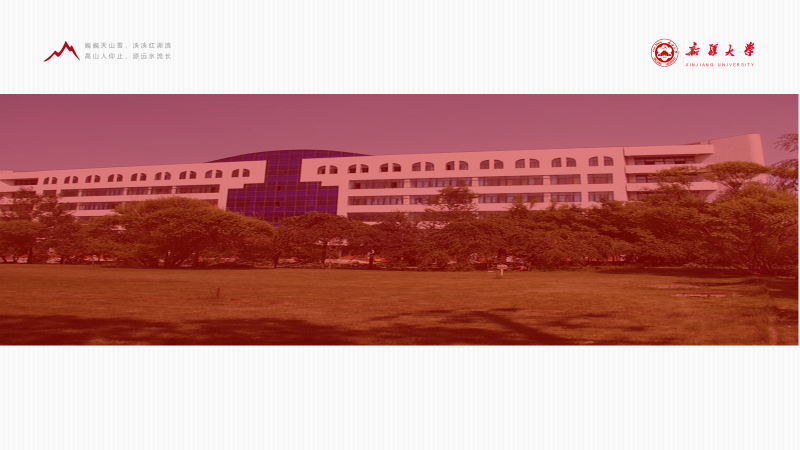 Experiments
Automatic Evaluation
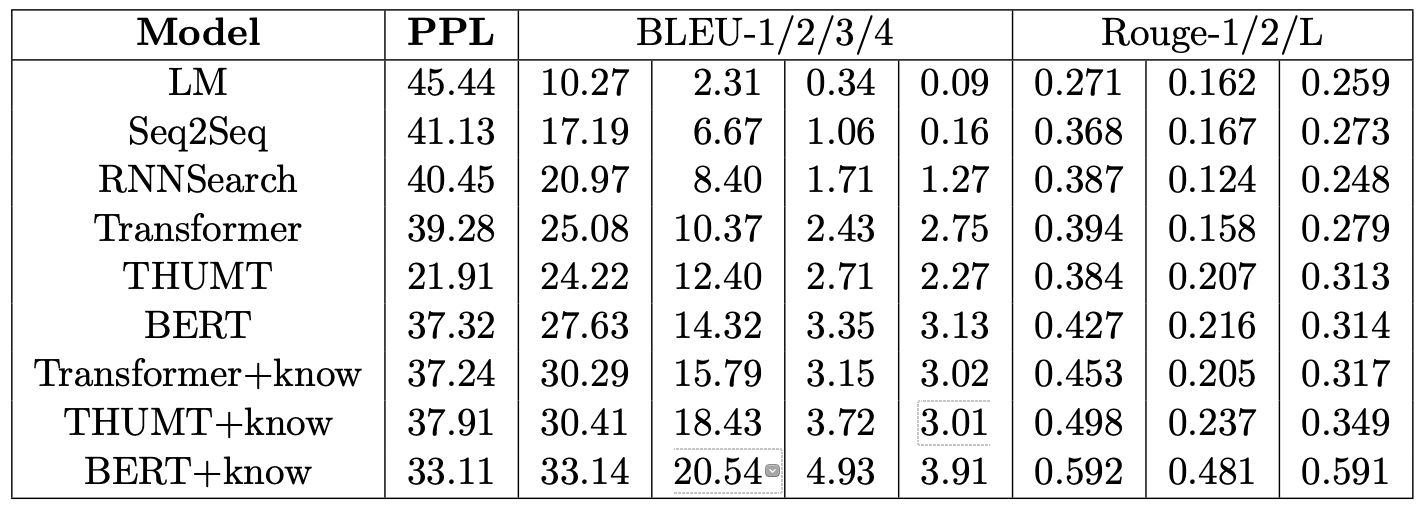 Metrics
PPL
BLUE
Rouge
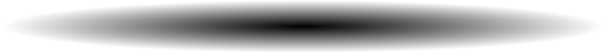 Results
18
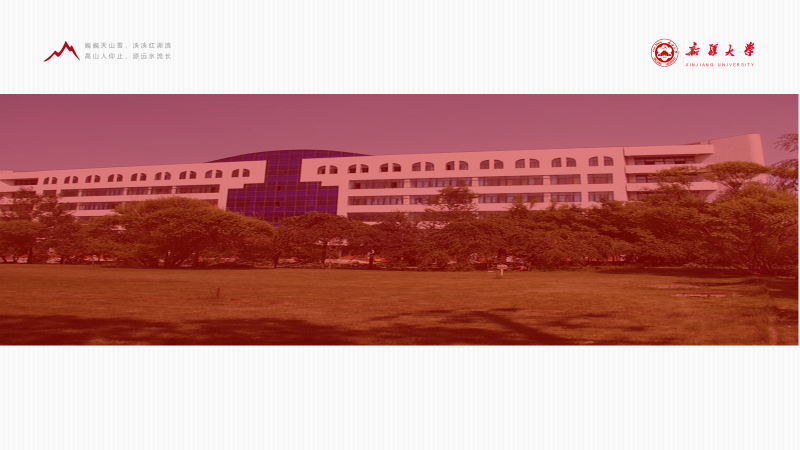 Experiments
Manual Evaluation
Metrics (0-2)
Fluency: whether the sentence is fluent and natural 
Coherence: whether a sentence is relevant and coherent to the context and knowledge
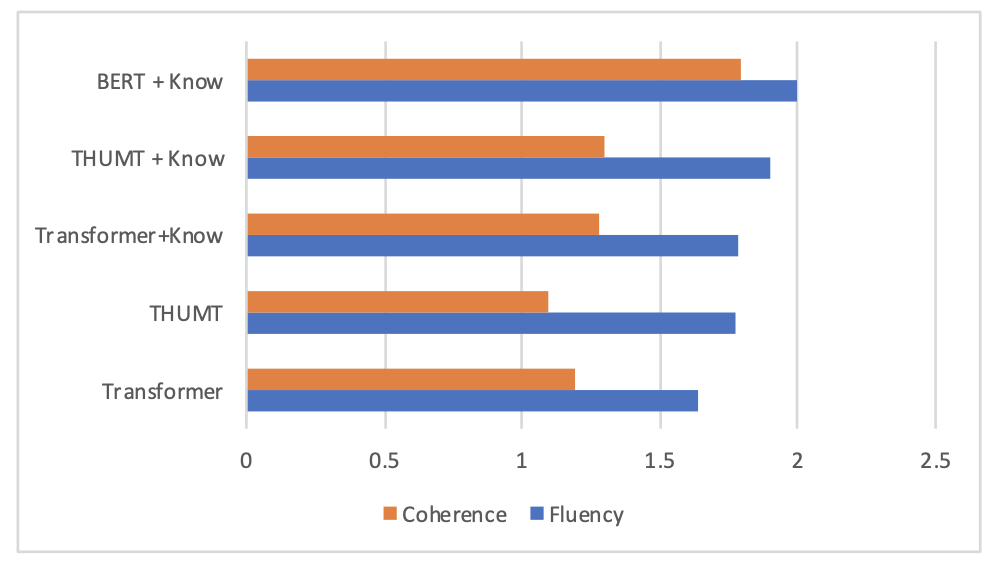 19
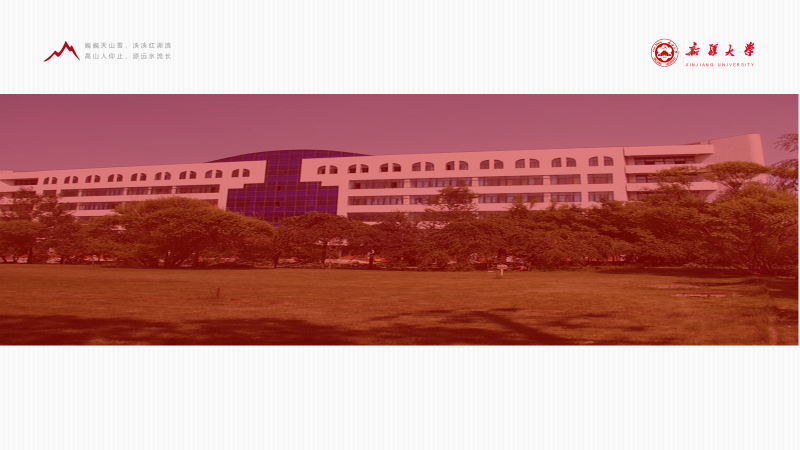 Experiments
Case Study
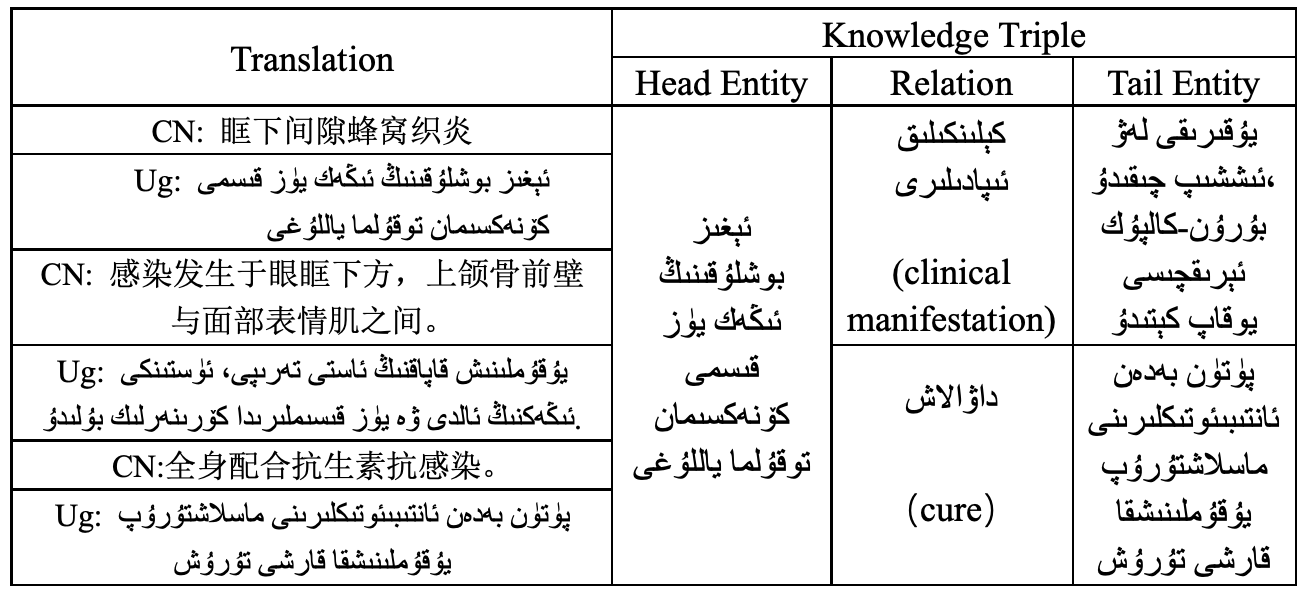 20
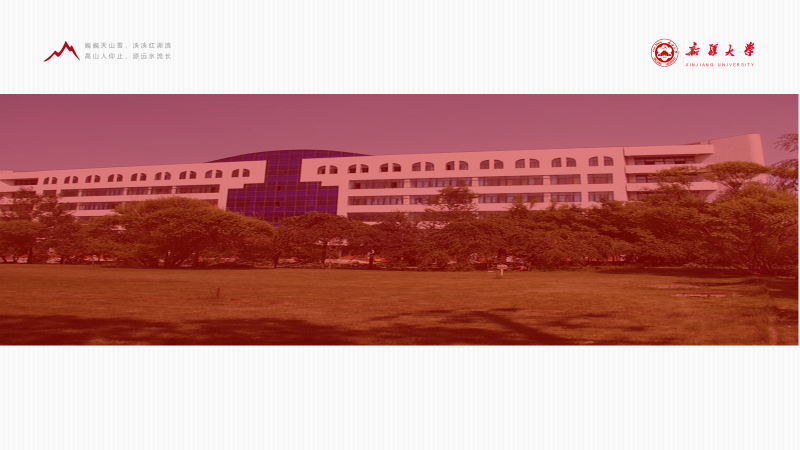 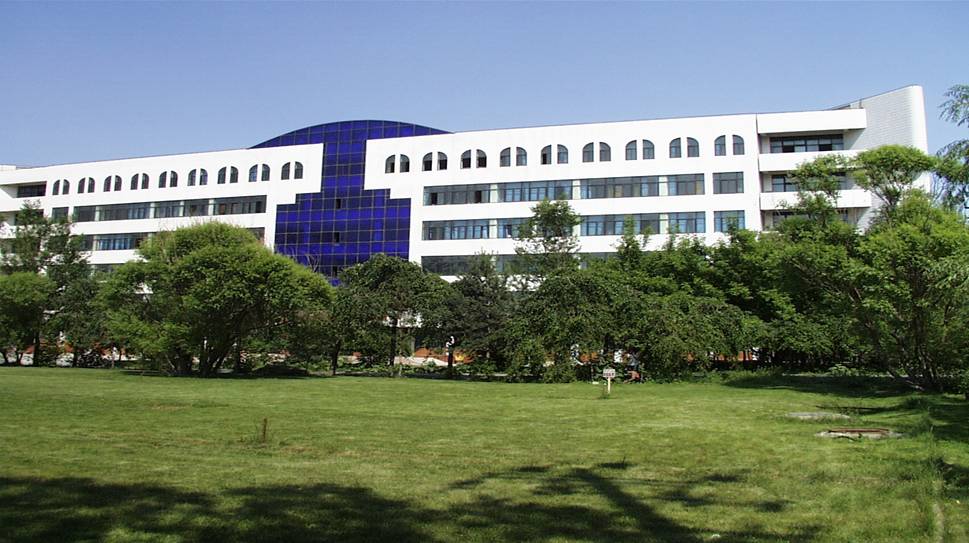 Chapter 05
Conclusion
21
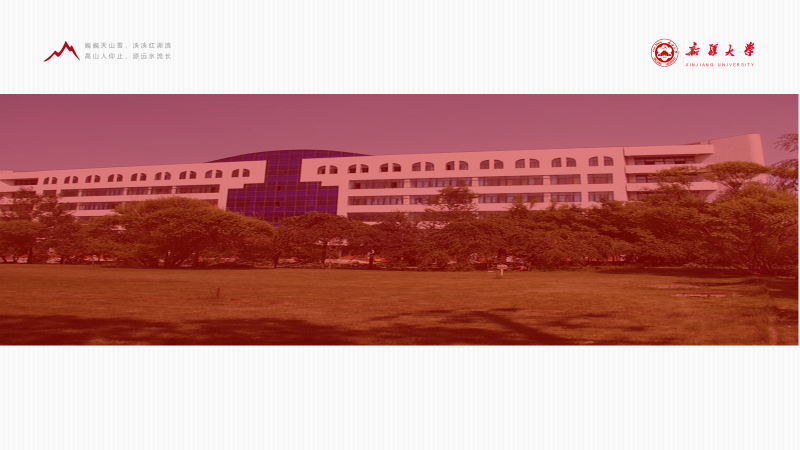 Conclusion
We construct a new dataset, YuQ, for knowledge-driven neural machine translation in Chinese-Uyghur. YuQ contains 130K utterances in medical domains.
YuQ provides a benchmark to evaluate the ability of neural machine translation with access to the corresponding knowledge in medical domains. Each parallel sentence contains sentence-level annotations that map each utterance with the medical knowledge triples.  The corpus can empower the research of knowledge-grounded machine translation text generation.
We provide generation and retrieval-based benchmark models on this corpus to facilitate further research and conduct extensive experiments. Results show that the models can be enhanced by introducing background knowledge.
22
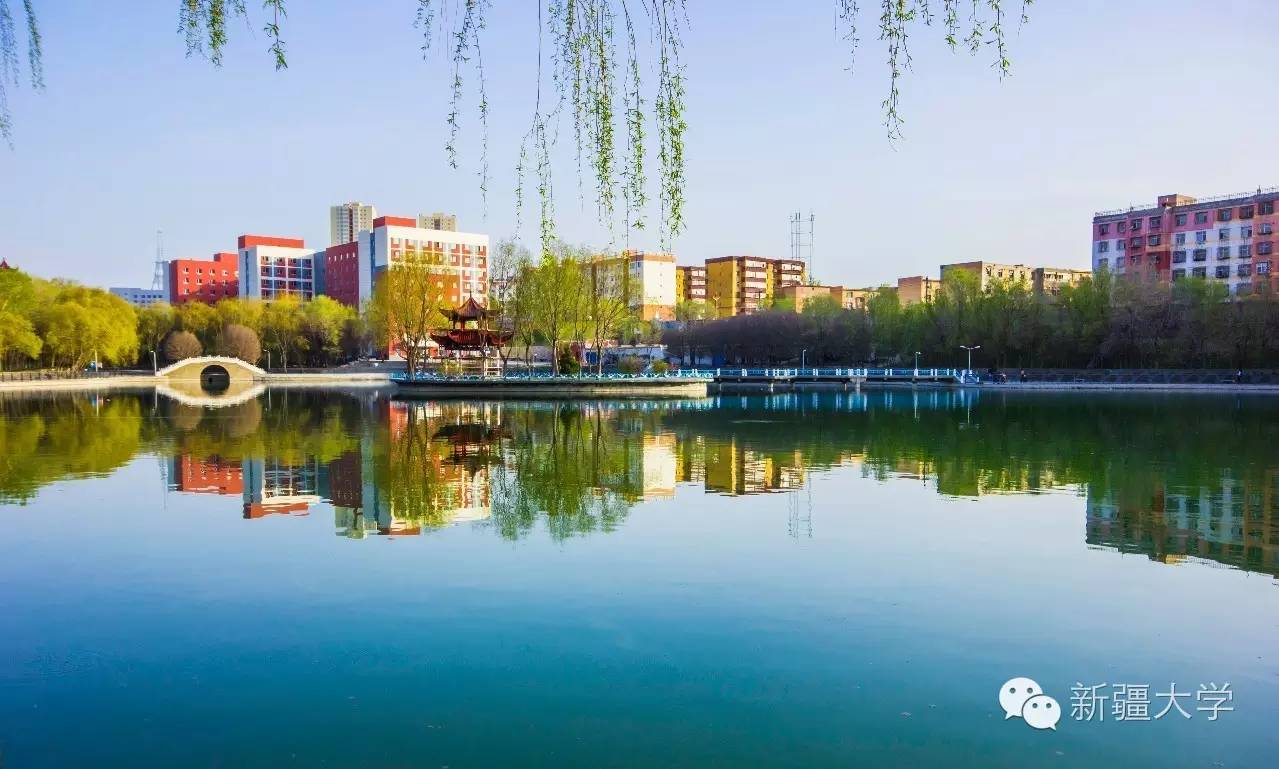 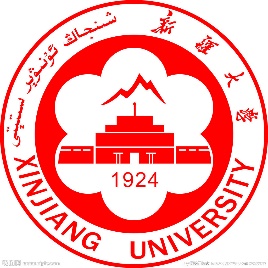 Thanks for Your Attention
Xinjiang University
23